Professional responsibility and practice before the USPTO
Office of Enrollment and Discipline (OED)
United States Patent and Trademark Office (USPTO)
Practice before the USPTO
Activities that constitute practice before the USPTO are broadly defined in  37 C.F.R. §§ 11.5(b) and 11.14:
Includes communicating with and advising a client concerning matters pending or contemplated to be presented before the Office (37 C.F.R. § 11.5(b));
Consulting with or giving advice to a client in contemplation of filing a patent application or other document with the Office (37 C.F.R. § 11.5(b)(1)); or
Consulting with or giving advice to a client in contemplation of filing a trademark application or other document with the Office (37 C.F.R. § 11.5(b)(2)).
Nothing in this section (37 C.F.R. § 11.5(b)) proscribes a practitioner from employing or retaining non-practitioner assistants under the supervision of the practitioner to assist the practitioner in matters pending or contemplated to be presented before the Office. 
See also 37 C.F.R. § 11.14 for details regarding individuals who may practice before the Office in trademark and other non-patent matters.
2
OED: discipline
Mission: protect the public and the integrity of the patent and trademark systems.
Statutory authority:
35 U.S.C. §§ 2(b)(2)(D) and 32. 
Disciplinary jurisdiction (37 C.F.R. § 11.19):
All practitioners engaged in practice before the USPTO; and
Non-practitioners who engage in or offer to engage in practice before the USPTO.
Governing regulations:
USPTO Rules of Professional Conduct 37 C.F.R. §§ 11.101-11.901; and
Procedural rules: 37 C.F.R. §§ 11.19-11.60.
3
OED: disciplinary process cont.
Referral to the Committee on Discipline (COD)
OED presents results of investigation to the COD;
COD determines if probable cause of misconduct exists;
If probable cause is found, Solicitor’s Office files formal complaint with Hearing Officer;
Hearing Officer issues an initial decision (37 C.F.R. § 11.54); and
Either party may appeal initial decision to USPTO Director, otherwise it becomes the final decision of the USPTO Director.
37 C.F.R. §§ 11.54 and 11.55.
4
Other types of discipline
Reciprocal discipline (37 C.F.R. § 11.24):
Based on discipline by a state or federal program or agency, and
Often conducted on documentary record only.
Interim suspension based on conviction of a serious crime (37 C.F.R. § 11.25):
Referred to a hearing officer for determination of final disciplinary action.
5
OED Diversion Pilot Program
In 2016, the ABA Commission on Lawyer Assistance Programs and the Hazelden Betty Ford Foundation published a study of about 13,000 currently practicing attorneys and found the following:
About 21% qualify as problem drinkers
28% struggle with some level of depression
19% struggle with anxiety
23% struggle with stress
Other difficulties include social alienation, work addiction, sleep deprivation, job dissatisfaction, and complaints of work-life conflict.
The USPTO launched the Diversion Pilot Program in 2017 and is currently in the rulemaking phase.
6
USPTO disciplinary matters
7
USPTO disciplinary matters
8
8
OED
Ethics scenarios and select case law
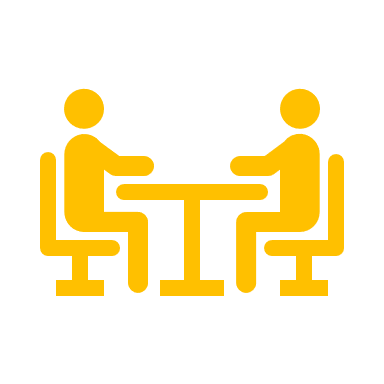 Patent agent privilege
10
11
Patent agent privilege
In re Queen’s University at Kingston, 820 F.3d 1287 (Fed. Cir. 2016)
U.S. District Court granted Samsung’s motion to compel documents, including communications between Queen’s University employees and registered (non-lawyer) patent agents discussing prosecution of patents at issue in suit.
Federal Circuit recognized privilege only as to those activities that patent agents are authorized to perform (see 37 C.F.R. § 11.5(b)(1)).
In re Silver, 540 S.W.3d 530 (Tex. 2018)
Lower court ruled that communications between client and patent agent were not protected from discovery because Texas law did not recognize patent agent privilege.
Supreme Court of Texas overturned, citing patent agents’ authorization to practice law.
Rule on Attorney-Client Privilege for Trials Before the Patent Trial and Appeal Board, 82 Fed. Reg. 51570 (Nov. 7, 2017)
12
Patent agent privilege
Onyx Therapeutics, Inc. v. Cipla Ltd. et. al., C.A. No. 16-988-LPS (consolidated), 2019 WL 668846, (D. Del. Feb. 15, 2019)
U.S. District Court found that a group of documents it inspected in camera would “almost certainly be within the scope of attorney client privilege,” but would not be “protected by the narrower patent agent privilege,” because they were not “reasonably necessary and incident to” the ultimate patent prosecution.
Documents were communications between scientists referencing prior art found by an individual who performed a patent assessment at the direction of a patent agent.
Email discussion among the scientists was found not to be protected by the patent-agent privilege “because the assessment was done as part of a plan to develop new chemical formulations, not to seek patent protection for already-developed formulations.”
13
Patent agent privilege
Janssen Inc. v. Sandoz Canada, 2022 FC 715 (Can. 2022):
Janssen sued Sandoz alleging patent infringement of a tablet used to treat pulmonary arterial hypertension.  
As part of discovery, Janssen produced several documents claiming they were partially redacted on the basis of privilege.  Sandoz challenged the propriety of those redactions.
In June 2016, a section was added to the Patent Act establishing three guidelines to determine whether a communication is privileged: communication must be between client and patent agent; it must be intended to be confidential; and it must be ”made for the purpose of seeking or giving advice with respect to any matter relating to the protection of an invention.”  
Where a document includes both privileged and non-privileged information, only those communications that meet the three guidelines above will be redacted.
14
Unauthorized practice of law (UPL)
In re Campbell, Proceeding No. D2014-11 (USPTO Apr. 29, 2014):
Patent agent represented a person in Colorado on matters involving DUI charges.
Attempted to claim he was “attorney in fact” for driver.
Identified himself as "an attorney in fact duly appointed, and licensed to practice Federal Law in the United States of America.”
Arrest warrant was issued for driver for failure to appear.
Sued City of Colorado Springs in civil court on behalf of driver.
Identified himself before magistrate in civil suit as a “federal attorney” and provided his USPTO registration number as his “federal attorney registration number.”
Appeared on behalf of driver in license revocation hearing.
Excluded from practice before the USPTO.
Rule highlights:
Dishonesty, fraud, deceit, or misrepresentation – 37 C.F.R. §§ 10.23(b)(4)
Conduct prejudicial to the administration of justice – 37 C.F.R. § 10.23(b)(5)
Holding oneself out to be an attorney or lawyer – 37 C.F.R. § 10.31(d)(1)
Intentionally or habitually violating disciplinary rules – 37 C.F.R. § 10.89(c)(6)
15
Conflict of interest/UPL
In re Chow, Proceeding No. D2018-27 (USPTO April 30, 2019):
Patent agent was sole registered practitioner for company that provided patent services to clients.
Patent agent’s son operated a second company that provided client referrals.
Between August 2012 and December 2017, agent’s customer number was associated with 6,760 patent applications (~105/month, ~5/work day).
Non-practitioner employees of son’s company drafted patentability opinions and patent applications and routinely communicated with clients, all with little to no supervision from patent agent.
Clients paid son’s company, who would allegedly pass funds along to patent agent. No disclosure to client of payment arrangement.
No disclosure to client regarding large referral relationship between companies.
Settlement: three-year suspension
Rule highlights:
Conduct prejudicial to the administration of justice: 37 C.F.R. §§ 10.23(b)(5) & 11.804(d)
Aiding UPL: 37 C.F.R. §§ 10.47(a),(c) & 11.505
Conflicts: 37 C.F.R. §§ 10.62(a), 10.68(a)(1), 11.107(a)(2), & 11.108(f)
16
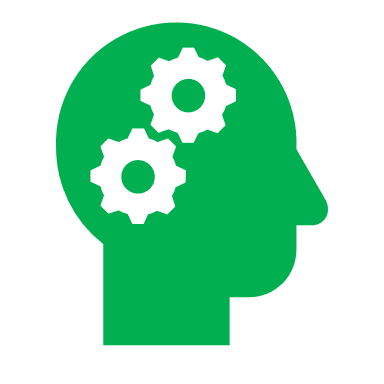 Pop Quiz!
Rule 1.56
17
Pop Quiz – Rule 1.56
Which of the following persons is least likely to have a duty to disclose material information to the USPTO in connection with an application or proceeding pursuant to   37 CFR § 1.56? 

 	A. A registered practitioner representing an applicant in a reexamination proceeding;
	
	B. An inventor working with her employer’s counsel on prosecution of the patent 	application for her invention; 

	C. An unregistered R&D Director who coordinates related patent litigation and 	reexamination proceedings for a company; or
	D. A typist working for a law firm prosecuting a patent application.
18
Pop Quiz – Rule 1.56
Answer: D - Typist
“Individuals having a duty of disclosure are limited to those who are ‘substantively involved in the preparation or prosecution of the application.’ This is intended to make clear that the duty does not extend to typists, clerks, and similar personnel who assist with an application.”
- MPEP 2001.01
19
Inequitable conduct:Ohio Willow Wood Co. v. Alps South, LLC, 813 F.3d 1350 (Fed. Cir. 2016)
Concurrent litigation and reexamination for patent at issue. Patentee used same firm for both litigation and reexamination. Firm established an ethical screen between the two teams.
Director of research at patentee company was the connection between litigation and reexamination teams. He was not a registered practitioner, but had experience in patent matters.
Director knew of evidence that contradicted arguments made by reexamination counsel in favor of patentability.  
Federal Circuit affirmed district court finding of inequitable conduct for failure to bring the evidence to the attention of the USPTO.
20
Inequitable conduct:In re Tendler, Proceeding No. D2013-17 (USPTO Jan. 8, 2014)
Patent attorney filed Rule 131 declaration re: reduction to practice with USPTO.
Soon after, attorney learned that the inventor did not review the declaration and that declaration contained inaccurate information.
Respondent did not advise the office in writing of the inaccurate information and did not fully correct the record in writing.
District court held resultant patent unenforceable due to inequitable conduct, in part, because of false declaration.  Intellect Wireless v. HTC Corp., 910 F. Supp. 1056 (N.D. Ill. 2012). Federal Circuit upheld.
First requirement is to expressly advise the USPTO of existence of misrepresentation, stating specifically where it resides.
Second requirement is that the USPTO be advised of misrepresented facts, making it clear that further examination may be required if USPTO action may be based on the misrepresentation.
It does not suffice to merely supply the office with accurate facts without calling attention to the misrepresentation.
Settlement: Four-year suspension (eligible for reinstatement after two years).
21
Candor toward tribunalIn re Hicks, Proceeding No. D2013-11 (USPTO Sept. 10, 2013)
Attorney sanctioned by EDNY for non-compliance with discovery orders.
Federal Circuit affirmed sanction and found appellate brief to contain “misleading or improper” statements. 
Brief reads, “Both the Magistrate and the District Court Found that RTI's and its Litigation Counsel Hicks' Pre–Filing Investigation Was Sufficient.”  However, neither the magistrate judge nor the district court ultimately found that RTI's or Mr. Hicks's pre-filing investigation was “sufficient.”
Mr. Hicks also failed to inform the court that a case citation was non-precedential and therefore unavailable to support his legal contentions aside from “claim preclusion, issue preclusion, judicial estoppel, law of the case, and the like.”
Rates Technology, Inc. v Mediatrix Telecom, Inc., 688 F.3d 742 (Fed. Cir. 2012).
Settlement: public reprimand and one-year probation.
22
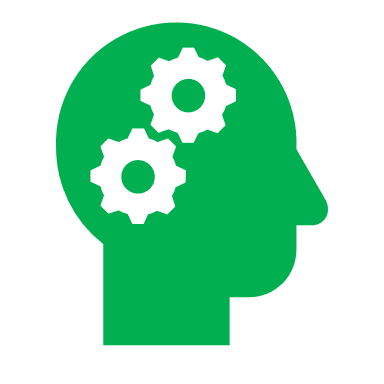 Pop Quiz!
Signatures
23
Pop Quiz - signature
After consulting with Patent Agent, Client decided to have Patent Agent represent him in prosecuting his patent application before the USPTO.  Client wants to grant Power of Attorney to Patent Agent with respect to the patent application.
      
 Which of the following statements is accurate?
  	A. Patent Agent may sign the Power of Attorney since he is the Client’s representative;

  	B. Patent Agent may sign the Power of Attorney on behalf of Client as long as Client agrees;

  	C. Client, as the applicant, is the only authorized individual to sign the Power of Attorney; or

  	D. Patent Agent or anyone acting under the authority of Patent Agent may sign the Power of 	Attorney as long as Client gives prior consent.
24
Pop Quiz – signature
Answer: C – Client only
37 CFR § 1.32 Power of attorney.
*****
(b) A power of attorney must:
*****
(4) Be signed by the applicant for patent (§ 1.42) or the patent owner. A patent owner who was not the applicant under § 1.46 must appoint any power of attorney in compliance with §§ 3.71 and 3.73 of this chapter.
25
Pop Quiz – signature
Patent Agent represents Inventor and files Inventor’s patent application with the USPTO along with a properly executed Power of Attorney.

Which of the following statements is accurate with respect to the oath or declaration in the application?
  	A. Patent Practitioner Agent may sign the oath/declaration since he is the Inventor’s  	attorney/representative;
  	B. Patent Practitioner may sign the oath/declaration on behalf of Inventor as long as 	Inventor gives prior consent;
  	C. Inventor is the only individual authorized to sign the oath/declaration; or
  	D. Patent Practitioner or anyone acting under the authority of Patent Practitioner 	may sign the oath/declaration as long as Inventor gives prior consent.
26
Pop Quiz – signature
Answer: C – Inventor only
35 U.S.C. § 115(a)
“…Except as otherwise provided in this section, each individual who is the inventor or a joint inventor of a claimed invention in an application for patent shall execute an oath or declaration in connection with the application.”
See however, substitute statements pursuant to 35 U.S.C. § 115(d).
27
Conflicts of interest/signatures
In re Starkweather, Proceeding No. D2018-44 (USPTO Oct. 17, 2019)
Practitioner received voluminous referrals from marketing company.
Did not obtain informed consent from clients in light of this arrangement.
Took direction regarding applications from company.
When company operations were shut down and payments stopped, practitioner halted client work, including completed applications.
Signed clients’ names on USPTO documents.
Settlement: three-year suspension, MPRE, 12 hours of ethics CLE
Rule highlights:
Competence: 37 C.F.R. § 11.101
Abiding by client’s decisions: 37 C.F.R. § 11.102
Diligence: 37 C.F.R. § 11.103
Client communication: 37 C.F.R. § 11.104
Conflicts: 37 C.F.R. § 11.107
False statements to a tribunal: 37 C.F.R. § 11.303
Taking direction from 3rd party payer: 37 C.F.R. § 11.504(c)
28
Conflicts of interest/client communication
In re Starkweather - For signing client’s name on documents filed with the USPTO:
37 C.F.R. § 11.101 Competence
“A practitioner shall provide competent representation to a client. Competent representation requires the legal, scientific, and technical knowledge, skill, thoroughness and preparation reasonably necessary for the representation.”
37 C.F.R. § 11.102(a) Scope of representation and allocation of authority between client and practitioner
37 C.F.R. § 11.303 Candor toward the tribunal
“(a) A practitioner shall not knowingly:
(1) Make a false statement of fact or law to a tribunal or fail to correct a false statement of material fact or law previously made to the tribunal by the practitioner;
* * * * *
(3) Offer evidence that the practitioner knows to be false. If a practitioner, the practitioner's client, or a witness called by the practitioner, has offered material evidence and the practitioner comes to know of its falsity, the practitioner shall take reasonable remedial measures, including, if necessary, disclosure to the tribunal.
* * * * *
(d) In an ex parte proceeding, a practitioner shall inform the tribunal of all material facts known to the practitioner that will enable the tribunal to make an informed decision, whether or not the facts are adverse.”
37 C.F.R. § 11.804(c) Misconduct: Dishonesty, fraud, deceit, misrepresentation
37 C.F.R. § 11.804(d) Misconduct: Conduct prejudicial to the administration of justice
29
Signatures on patent documents
37 C.F.R. § 1.4((d)(1) Handwritten signature.
“Each piece of correspondence, except as provided in paragraphs (d)(2), (d)(3), (d)(4), (e), and (f) of this section, filed in an application, patent file, or other proceeding in the Office which requires a person's signature, must:
(i) Be an original, that is, have an original handwritten signature personally signed, in permanent dark ink or its equivalent, by that person; or
(ii) Be a direct or indirect copy, such as a photocopy or facsimile transmission (§1.6(d)), of an original. In the event that a copy of the original is filed, the original should be retained as evidence of authenticity. If a question of authenticity arises, the Office may require submission of the original.
37 C.F.R. § 1.4((d)(2) S-signature
“(i)…the person signing the correspondence must insert his or her own S-signature…”
37 C.F.R. § 1.4(d)(4)(ii) Certification as to the signature
“The person inserting a signature under paragraph (d)(2) or (d)(3) of this section in a document submitted to the Office certifies that the inserted signature appearing in the document is his or her own signature.”
30
Signatures on trademark documents
37 C.F.R. § 2.193 Trademark correspondence and signature requirements
“(a)…Each piece of correspondence that requires a signature must bear:
(1) A handwritten signature personally signed in permanent ink by the person named as the signatory, or a true copy thereof; or
(2) An electronic signature that meets the requirements of paragraph (c) of this section, personally entered by the person named as the signatory….
* * * * *
 (c) Requirements for electronic signature. A person signing a document electronically must:
(1) Personally enter any combination of letters, numbers, spaces and/or punctuation marks that the signer has adopted as a signature, placed between two forward slash (“/”) symbols in the signature block on the electronic submission; or
(2) Sign the document using some other form of electronic signature specified by the Director.
* * * * *
(f) Signature as certification. The presentation to the Office (whether by signing, filing, submitting, or later advocating) of any document by any person, whether a practitioner or non-practitioner, constitutes a certification under §11.18(b) of this chapter. Violations of §11.18(b) of this chapter may jeopardize the validity of the application or registration, and may result in the imposition of sanctions under §11.18(c) of this chapter. Any practitioner violating §11.18(b) of this chapter may also be subject to disciplinary action.  See §11.18(d) and §11.804 of this chapter.”
31
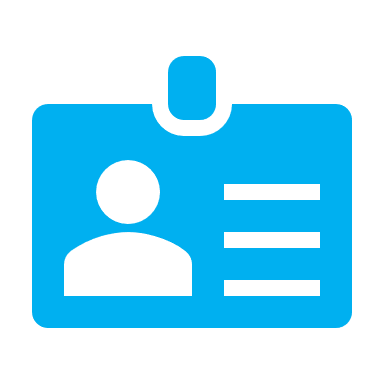 U.S. Counsel Rule
32
Trademarks: U.S. counsel rule
Increase in foreign parties not authorized to represent trademark applicants and improperly representing foreign applicants in trademark (TM) matters.
Fraudulent or inaccurate claims of use are a burden on the trademark system and the public and jeopardize validity of marks.
Effective August 3, 2019: 
Foreign-domiciled trademark applicants, registrants, and parties to Trademark Trial and Appeal Board proceedings must be represented at the USPTO by an attorney who is licensed to practice law in the United States.
Final rule: 84 Fed. Reg. 31498 (July 2, 2019).
Canadian patent agents are no longer able to represent Canadian parties in U.S. TM matters.
Canadian TM attorneys and agents will only be able to serve as additionally appointed practitioners:
Clients must appoint U.S.-licensed attorney to file formal responses; and 
The USPTO will only correspond with a U.S. licensed attorney.
33
Trademarks: U.S. Counsel Rule
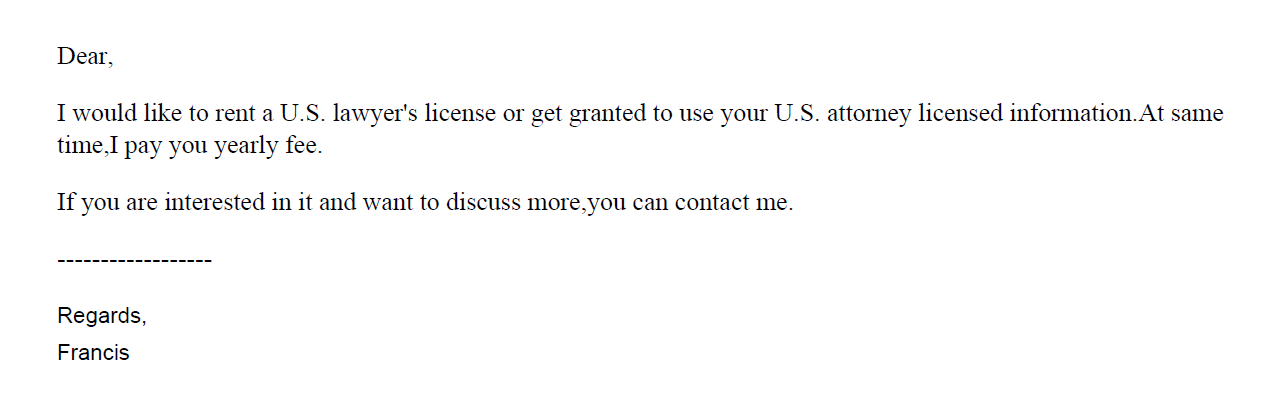 34
U.S. Counsel Rule – solicitation
美标源头律师合作，非华人律师
1 message
US_Trademark_Agent <tony@zcompany.com> Sat, Mar 12, 2022 at 2:23 AM
Reply-To: tony@zcompany.cn
To: @gmail.com
您好，
初步沟通后，可提供美国白皮律师（非华人）商标方案如下：
*符合4月9日新规，USPTO律师实人认证；
*可协助OBJ制作（律师助手子账号操作）；
*使用USPTO Payement Account支付商标官费；
35
U.S. Counsel Rule Decisions
Yiheng Lou, Proceeding No. D2021-04 (USPTO May 12, 2021)
NY-licensed attorney contracted with Chinese IP firm (5/12/2021)
Devasena Reddy, Proceeding No. D2021-13 (USPTO Sept. 9, 2021)
CA-licensed attorney contracted with Indian TM filing firm (9/9/2021)
Bennett David, Proceeding No. D2021-8 (USPTO Sept. 24, 2021)
Patent attorney and MA-licensed attorney contracted with Chinese IP firm (9/24/2021)
Di Li, Proceeding No. D2021-16 (USPTO Oct. 7, 2021)
CA-licensed attorney contracted with Chinese firm that consults with online retailers (10/7/2021)
Tony Hom, Proceeding No. D2021-10 (USPTO Dec. 17, 2021)
NY-licensed attorney contracted with several different Chinese firms (12/17/2021)
36
U.S. Counsel Rule Decisions
Jonathan Morton, Proceeding No. D2022-07 (USPTO Apr. 20, 2022) 
NY-licensed attorney contracted with foreign entities 
Kathy Hao, Proceeding No. D2021-14 (USPTO Apr. 27, 2022)
California licensed attorney contracted with several foreign entities 
Weibo Zhang, Proceeding No. D2022-16 (USPTO July 11, 2022)
NY licensed attorney contracted with several foreign entities 
Elizabeth Yang, Proceeding No. D2021-11 (USPTO Dec. 17, 2021)
CA-licensed attorney contracted with foreign firm serving online retailers 
    _   Zhihua Han, Proceeding No. D2022-23 (USPTO Jan. 09, 2023)  		 
WA-licensed attorney contracted with several foreign firms to file both trademark and patent applications
37
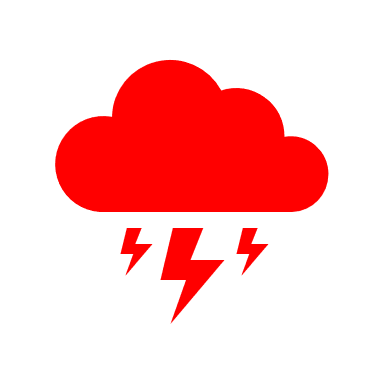 Conflicts between clients
38
39
Conflict of interest
In re Radanovic, Proceeding No. D2014-29 (USPTO December 16, 2014)
Patent attorney:
Represented two joint inventors of patent application.
No written agreement regarding representation.
Attorney became aware of a dispute wherein one inventor alleged that the other did not contribute to allowed claims.
Continued to represent both inventors. 
Expressly abandoned application naming both inventors in favor of continuation naming one.
Mitigating factors included clean 50-year disciplinary history.
Received public reprimand.
40
Decisions imposing public discipline available in “FOIA Reading Room”
foiadocuments.uspto.gov/oed/ 
Official Gazette for Patents
www.uspto.gov/news/og/patent_og/index.jsp 
Select a published issue from the list, and click on the “Notices” link in the menu on the left side of the webpage
41
Pro Bono Programs
USPTO Law School Clinic Certification Program:
Allows students in a participating law school’s clinic program to practice before the USPTO under the strict guidance of a law school faculty clinic supervisor
Limited recognition for participating students
www.uspto.gov/lawschoolclinic
USPTO Patent Pro Bono Program:
Independent regional programs located across the nation work to match financially under-resourced inventors and small businesses with volunteer practitioners to file and prosecute patent applications
Inventors and interested attorneys can navigate the USPTO website to find links to their regional program: www.uspto.gov/probonopatents
42
OED
571-272-4097